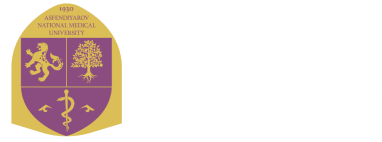 Учебно-методическое объединение по направлению подготовки – Здравоохранение на базе КазНМУ им. С.Д.Асфендиярова
Отчет деятельности учебно-методического объединения направления подготовки «Здравоохранение» за 2023-2024 уч.год
Руководитель управления координации деятельности УМО направления подготовки «Здравоохранение» на базе НАО «КазНМУ им. С.Д.Асфендиярова» 
Сыдыкова С.И.
Заседание УМО по направлению подготовки Здравоохранение,  июнь 2024
Ассоциации (15) 	
Педиатрии, Детской хирургии, Аллергологии и иммунологии, Гастроэнтерологии, Кардиологии, Инфекционные болезни, Ревматологии, Гематологии и онкологии, Неонатологии. Ассоциация медицинских и фармацевтических организаций «Даму», РОО "Ассоциация клинических фармакологов и фармацевтов«, Ассоциация поддержки и развития фармацевтической деятельности РК, Ассоциация менеджмента и общественного здравоохранения, Казахстанская  стоматологическая Ассоциация. ОО  «Единая казахстанская ассоциация стоматологов».
Состав УМО (795)
ОВПО РК в составе УМО: 

КазНМУ имени С.Д. Асфендиярова, 
Медицинский университет Астана, 
Карагандинский медицинский университет, 
Медицинский университет Семей, 
Западно-Казахстанский университет имени Марата Оспанова, 
Казахстанско-Российский медицинский университет, 
Южно-Казахстанская медицинская академия»
Казахский национальный университет имени Аль-Фараби, 
Международный Казахско-турецкий университет имени Х.А.Ясави, 
Северо-Казахстанский Государственный университет имени М.Козыбаева, 
Академия «Bolashaq»,
Кокшетауский государственный университет имени Ш.Уалиханова, 
Каспийский Общественный университет.
Комитетов -19
ГУП программ терапевтического профиля – 267 чел.
ГУП программ хирургического профиля-
57 чел
Комитетов - 14
ГУП программ педиатрического профиля-141 чел.
Комитетов -12
Представители практического здравоохранения 
НКЦЭМ г. Астана , Больница МЦ Управделами Президента РК», ЦЯМиО УЗ Области Абай, г.Семей, UMC (Радиологии и ядерной медицины), ННЦТО им. академика Батпенова Н.Д., Национальный центр экспертизы лекарственных средств и медицинских изделий КМФК МЗ РК,, АО «Национальный Центр нейрохирургии», Казахская Академия питания, НЦ здорового питания, Академия профилактической медицины, АО «Казахский НИИ онкологии и радиологии», НАО «Центр передовых знаний» ,НАО ННКЦ, РГП на ПХВ «Национальный координационный центр экстренной медицины» г.Астана, АО «Научно-Исследовательский институт кардиологии и внутренних болезней», АО «Научный центр акушерства, гинекологии и перинаталогии», АО «Научный центр педиатрии и детской хирургии», НАО «Центр передовых знаний» ,НАО ННКЦ, РГП на ПХВ «Национальный координационный центр экстренной медицины» г.Астана, НАО Национальный центр детской реабилитации, РГП на ПХВ «Национальный центр общественного здравоохранения» МЗ РК, РГП на ПХВ «Национальный научный центр фтизиопульмонологии Республики Казахстан» МЗ РК, Областная детская стоматологическая поликлиника  г.Петропавловск, ТОО «Лидер Стом», РГП на ПХВ Областная детская стоматологическая поликлиника г.Актобе
ГУП программ неотложной медицины и ядерной медицины и травматологии-36чел
Комитетов - 3
ГУП программ фармацевтического образования -52 чел.
Комитетов-3
ГУП программ подготовки специалистов общественного здоровья и иных специалистов здравоохранения-81 чел.
Комитетов-5
ГУП онкология и онкология радиационная, анестезиология и реаниматология – 38 чел.
Комитетов -2
ГУП программ стоматологического профиля -57 чел.
Комитетов -5
ГУП программ подготовки специалистов сестринского дела -66 чел.
Представители зарубежных ОВПО: 
Университет Дж. Хопкинса, США;  
ФГБОУ ВО «Оренбургский государственный медицинский университет Минздрава Российской Федерации,
Комитетов-3
Секция высшего и послевузовского образования УМО-29
Секция дополнительного и неформального образования УМО-45 чел.
Ключевые мероприятия УМО за 2023-2024 уч.год
Разработка и продвижение 56 профессиональных стандартов в области здравоохранения (приказ МЗ РК № 46 от 25.01.2024г.), направлено 5 проектов ПС и предложения к дополнению и изменениям в 6 ПС
Согласование спецификаций тестовых заданий и перечня станций оценки профессиональной подготовленности выпусков ОП здравоохранения
Планирование и организация пилотной оценки студентов 3 курса ОП «Общая медицина», «Педиатрия», «Стоматология»
Обсуждение цифровой платформы резидентуры
Признание результатов обучения формального и неформального обучения
Результаты трудоустройства выпускников ОП здравоохранения
Подготовка рекомендаций для внесения изменений и дополнений в НПА в области здравоохранения (9)
Спецификации тестов и перечень рекомендуемой литературы для комплексного тестирования для постепления в магистратуру по направлению подготовки «Здравоохранение»
Экспертиза и утверждение программ сертификационных курсов дополнительного образования в области здравоохранения
Присвоение грифа УМО по направлению подготовки – Здравоохранение учебникам/учебным пособиям и методическим рекомендациям (8)
Формирование базы экспертов:
реестра ОП ЕСУВО
экспертов признания документов о зарубежном образовании
экспертов национального теста тестирования МНВО РК (комплексное тестирование)
экспертов для экспертизы экзаменационных материалов НЦНЭ.
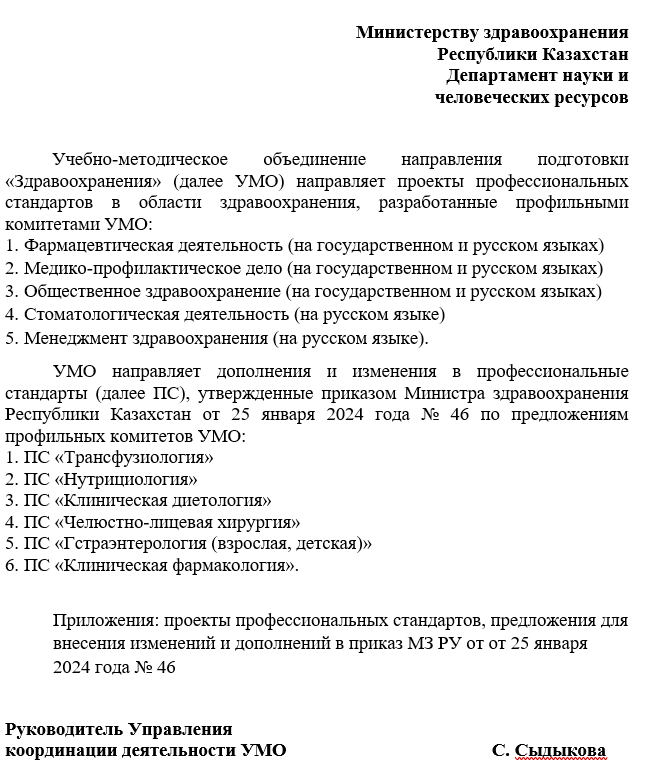 B24C79F30A3C49E7
3958-09-03-01-22-08 06.06.2024
направлено 5 проектов ПС и предложения к дополнению и изменениям в 6 ПС
Аналитическая справка
 по использованию профстандартов в образовательных программах
 
Наименование УМО: УМО направления подготовки «Здравоохранение» на базе НАО «Казахский национальный медицинский университет им. С.Д.Асфендиярова
 
Наименование министерства, к которому относятся специальности УМО (может быть несколько министерств): Министерство здравоохранения Республики Казахстан

Предложения УМО по совершенствованию и разработке профессиональных стандартов по специальностям УМО:
Продолжать работу по повышению осведомленности и вовлеченности работников организаций образования для разработки образовательных стандартов на основе профессиональных стандартов (ПС). Включить проведение семинаров, вебинаров и тренингов для педагогов и административного персонала, чтобы они понимали важность и методы интеграции ПС в образовательные программы.
Продолжать работу по повышению осведомленности и вовлеченности работников организаций здравоохранения для улучшения и адаптации ПС. Организовать регулярные встречи, круглые столы и конференции для обсуждения изменений и дополнений к ПС, учитывая реальные потребности и опыт практикующих специалистов.
Организовать информационную поддержку заинтересованным сторонам – платформы для доступа к учебным материалам, ресурсам для повышения квалификации, форумы для обмена опытом и обсуждения насущных вопросов. 
В отраслевом совете при МЗ РК создать комитеты по направлениям деятельности: Медицина, Стоматология, Фармация, Общественное здравоохранение, Медико-профилактическое дело, Сестринское дело для анализа обратной связи и внесения необходимых изменений в ПС на основе текущих потребностей и отзывов от профессионального сообщества.
Систему сертификации и оценки квалификации специалистов здравоохранения РК (в настоящее время проводится НЦНЭ – национальный центр независимой экзаменации https://www.qazexam.kz/index.php/ru/) адаптировать к ПС. Обеспечить объективные и прозрачные процедуры оценки, которые помогут подтвердить соответствие специалистов установленным стандартам.
Внедрить программы мотивации и поддержки для работников здравоохранения, которые активно участвуют в разработке и улучшении ПС. Предусмотреть финансовые стимулы, награды и возможности карьерного роста для тех, кто вносит значительный вклад в развитие стандартов.
Сотрудничать с международными организациями и использовать лучший мировой опыт в разработке ПС. Организовать программы обмена и стажировок для медицинских работников за рубежом, чтобы перенимать передовые практики и инновации.
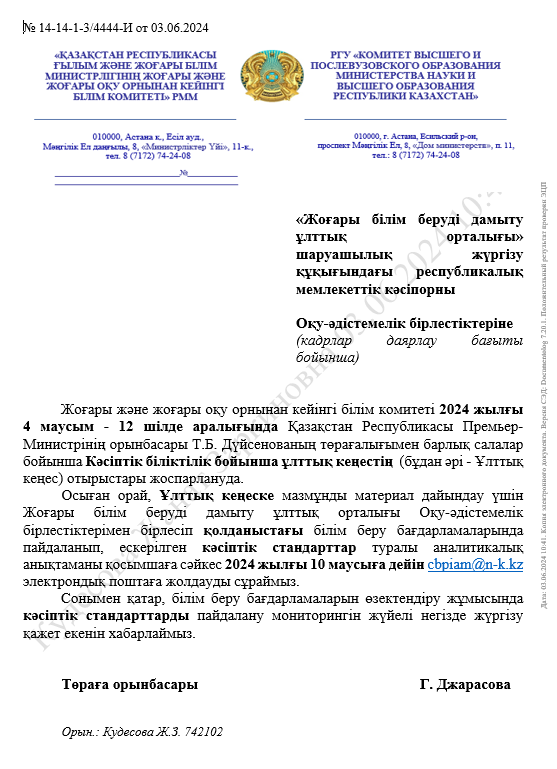 Отчет деятельности УМО за 2023-2024 уч.год
Отчет деятельности УМО за 2023-2024 уч.год
Отчет деятельности УМО за 2023-2024 уч.год
Отчет деятельности УМО за 2023-2024 уч.год
Отчет деятельности УМО за 2023-2024 уч.год
Отчет деятельности УМО за 2023-2024 уч.год
Отчет деятельности УМО за 2023-2024 уч.год
Отчет деятельности УМО за 2023-2024 уч.год
Отчеты представлены в материалах заседания УМО

https://kaznmu.edu.kz/rus/obrazovanie-2/uchebno-metodicheskoe-obedinenie/zasedaniya-umo/
Страница о деятельности УМО на сайте НАО КазНМУ им. С.Д.Асфендиярова
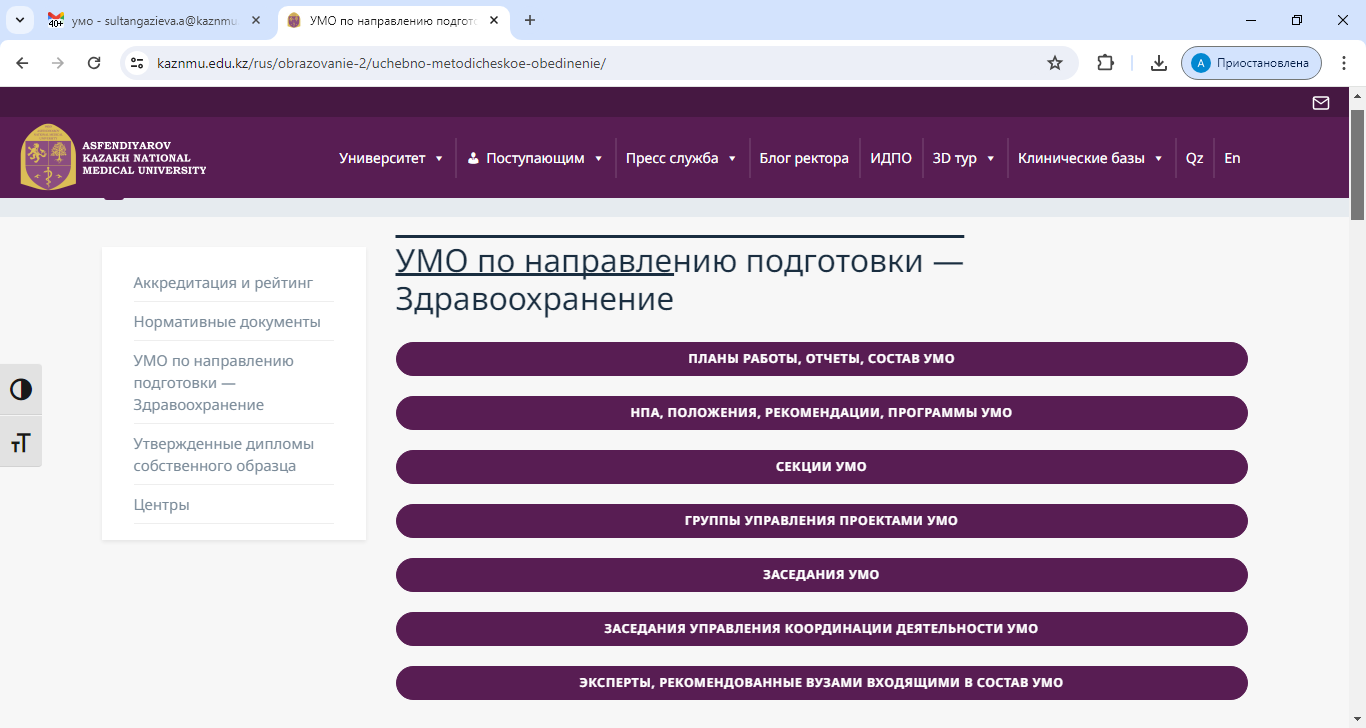 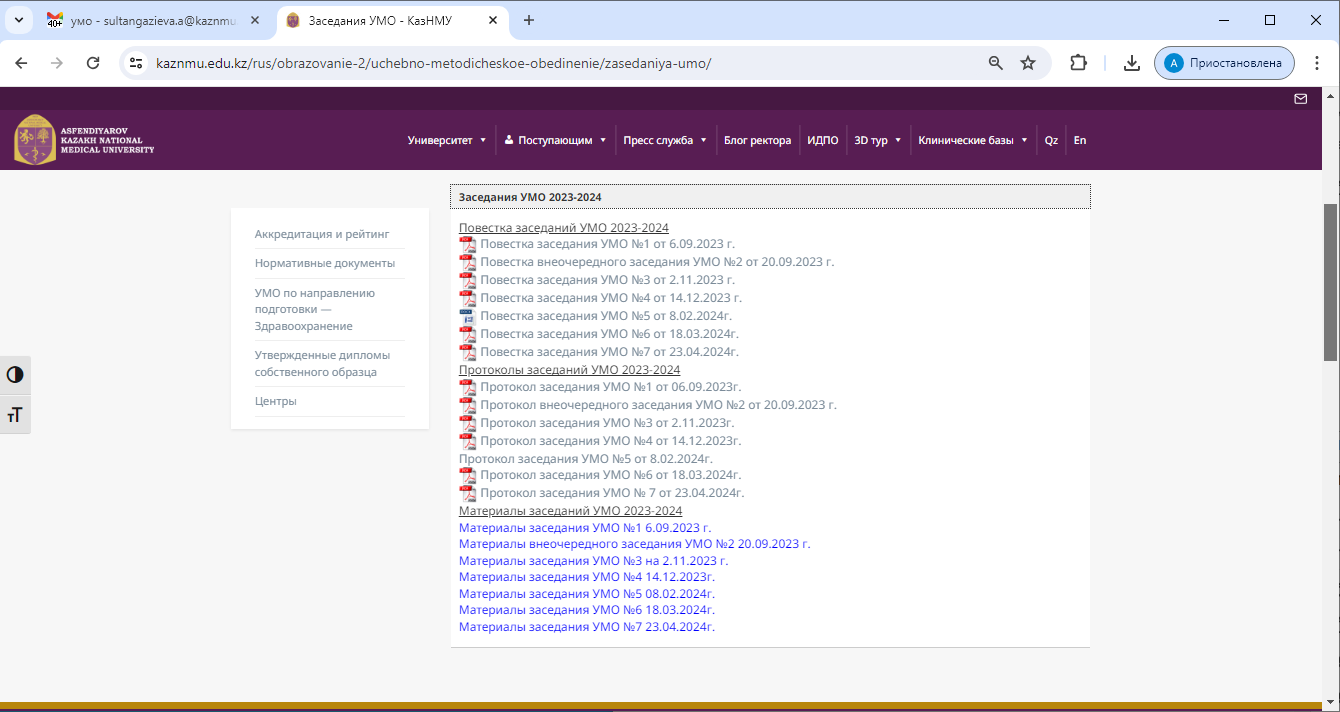 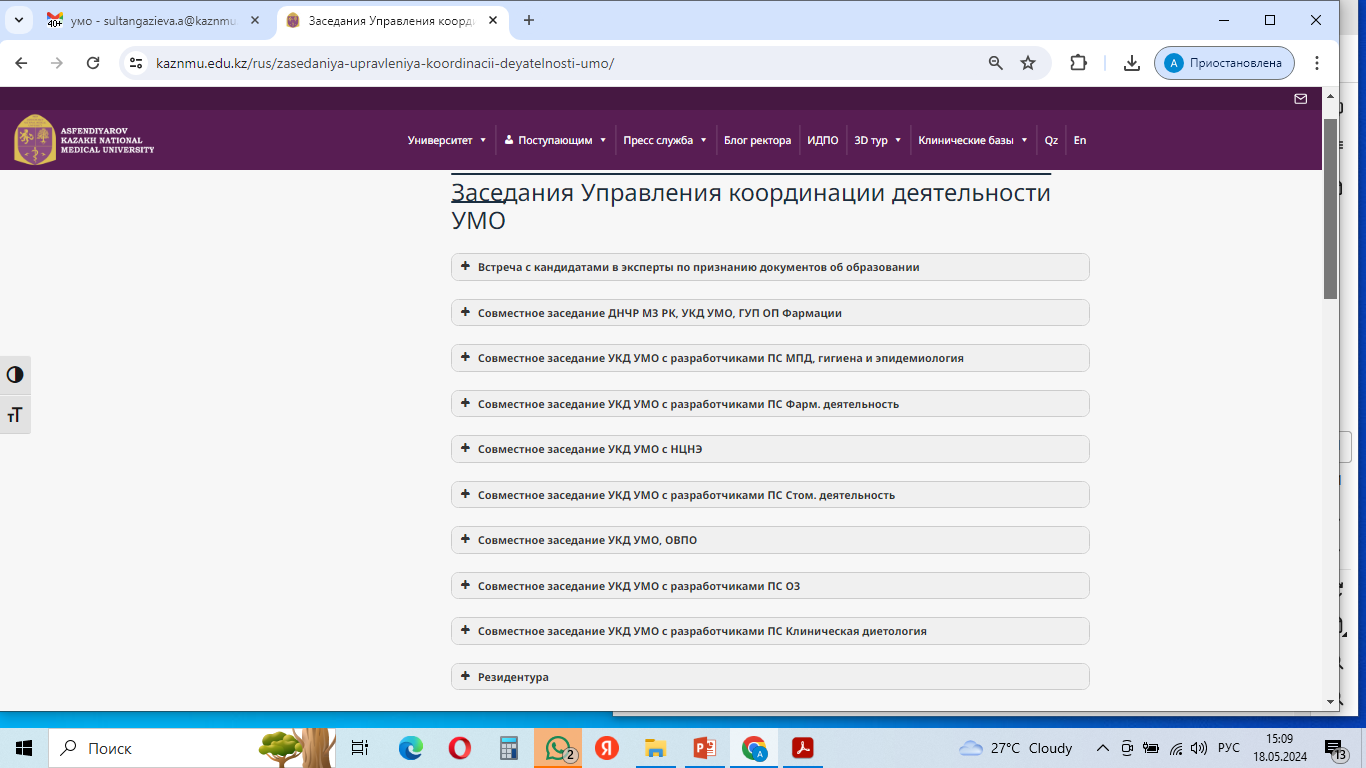 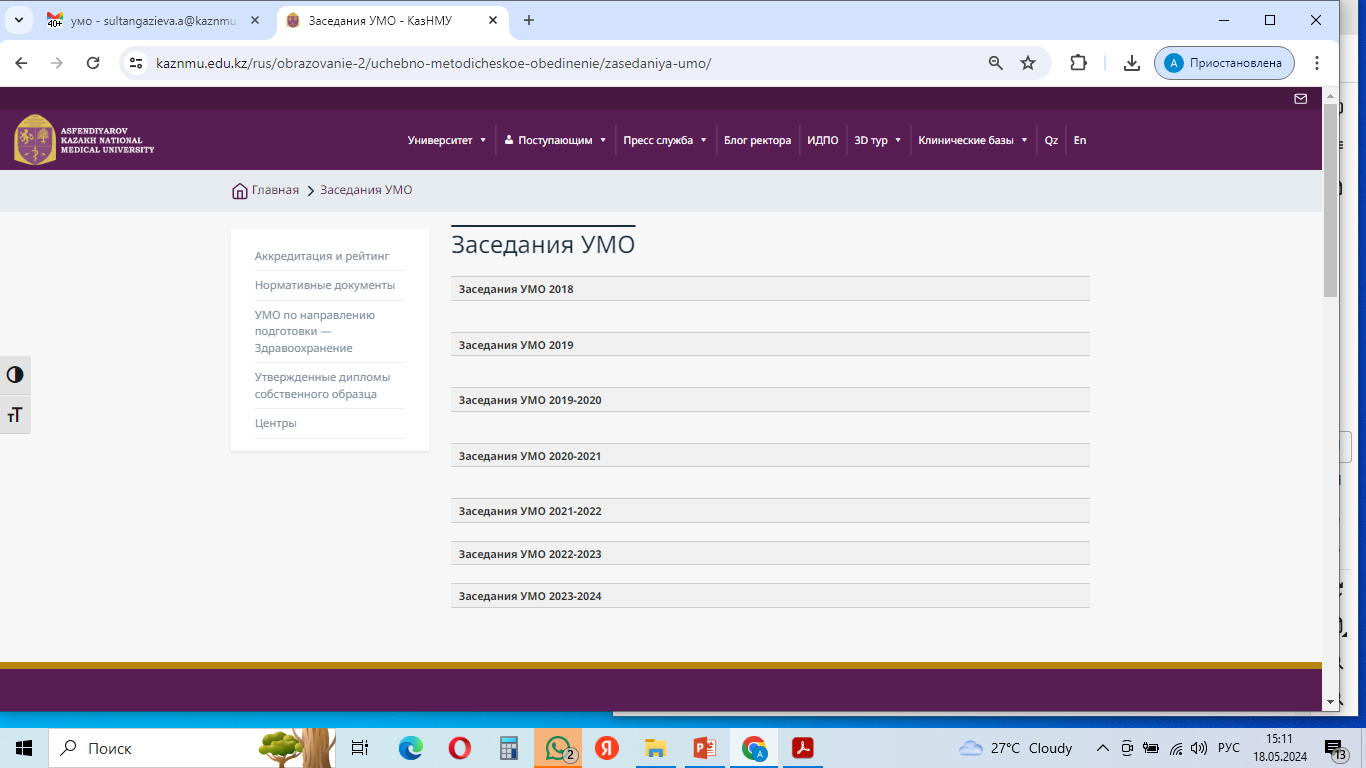 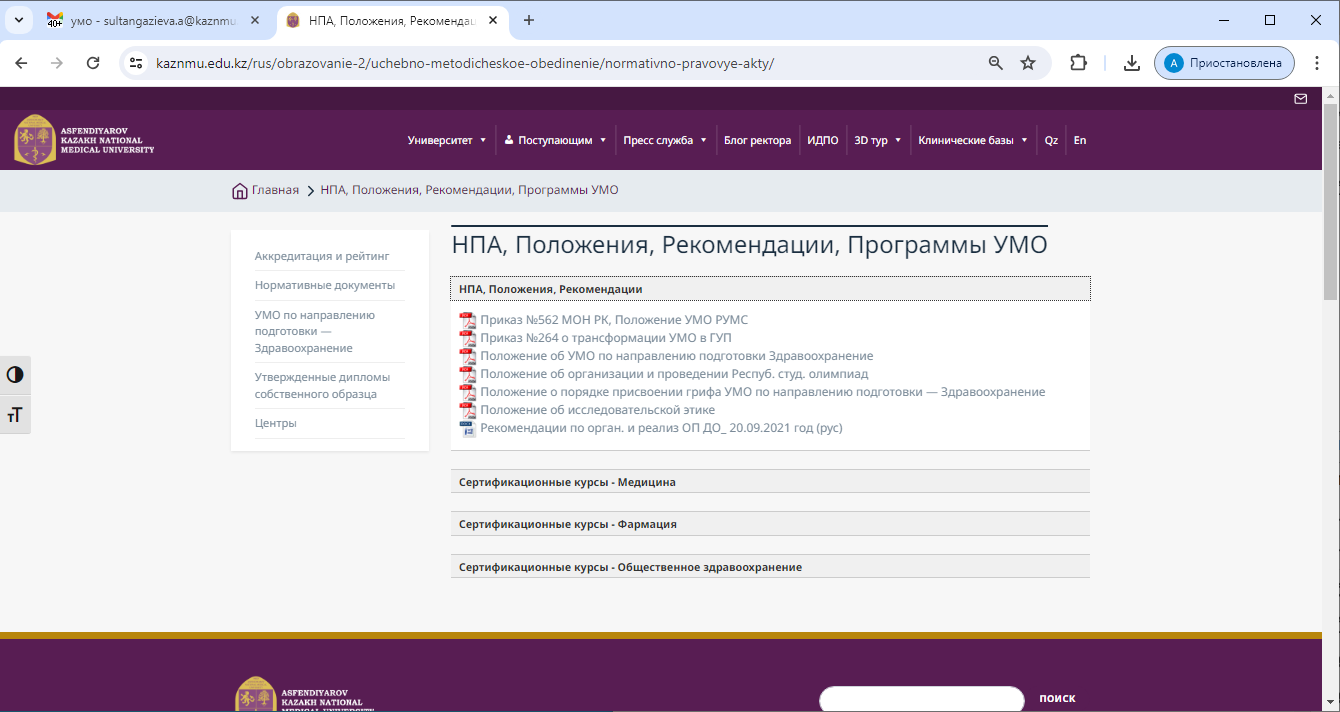 Проект решения
1. Принять отчет о деятельности УМО направления подготовки «Здравоохранение» за 2023-24 учебный год к сведению.

2. Отчет о деятельности УМО направления подготовки «Здравоохранение» за 2023-24 учебный год направить в РГП на ПХВ "Национальный Центр развития высшего образования" МНВО РК до 1 июля 2024г.